TEKNOLOJİ VE TASARIMIN TEMELLERİ
Teknoloji ve Tasarımı Öğreniyorum
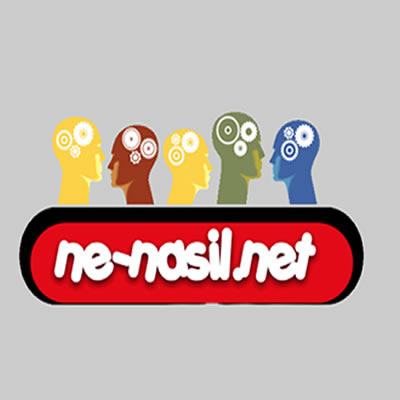 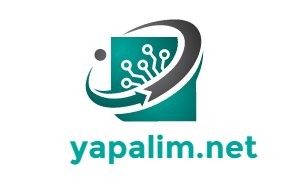 Sİzce teknoloji ne demektİr?
İnsanın bir amaç için kullandığı tüm araç gereç ve makinelerin üretilebilmesinde kullanılan yöntemler,teknikler,gelişimler ve bilgiler bütünüdür.
Teknolojinin amacı  hayatı kolaylaştıran ürünler üretmek enerji,iş gücü ve maliyet tasarruf sağlamak kalite ve verimliliği arttırmaktır.
teknolojİ nedir?
SİZCE BULUŞ NE DEMEKTİR?
Var olan bir durumun yeni fark edilmesidir.Bilimsel bir kuraldır.Buluşun bir sahibi vardır.
Örneğin suyun kaldırma kuvveti,yerçekimi kanunu
BULUŞ
Daha önce var olmayan bir ürünün/yöntemin insan çabası ile oluşturulmasıdır.İcatlar bir sorundan, meraktan ya da bir düşünceden ortaya çıkar.Örneğin radyo,fotoğraf mak.
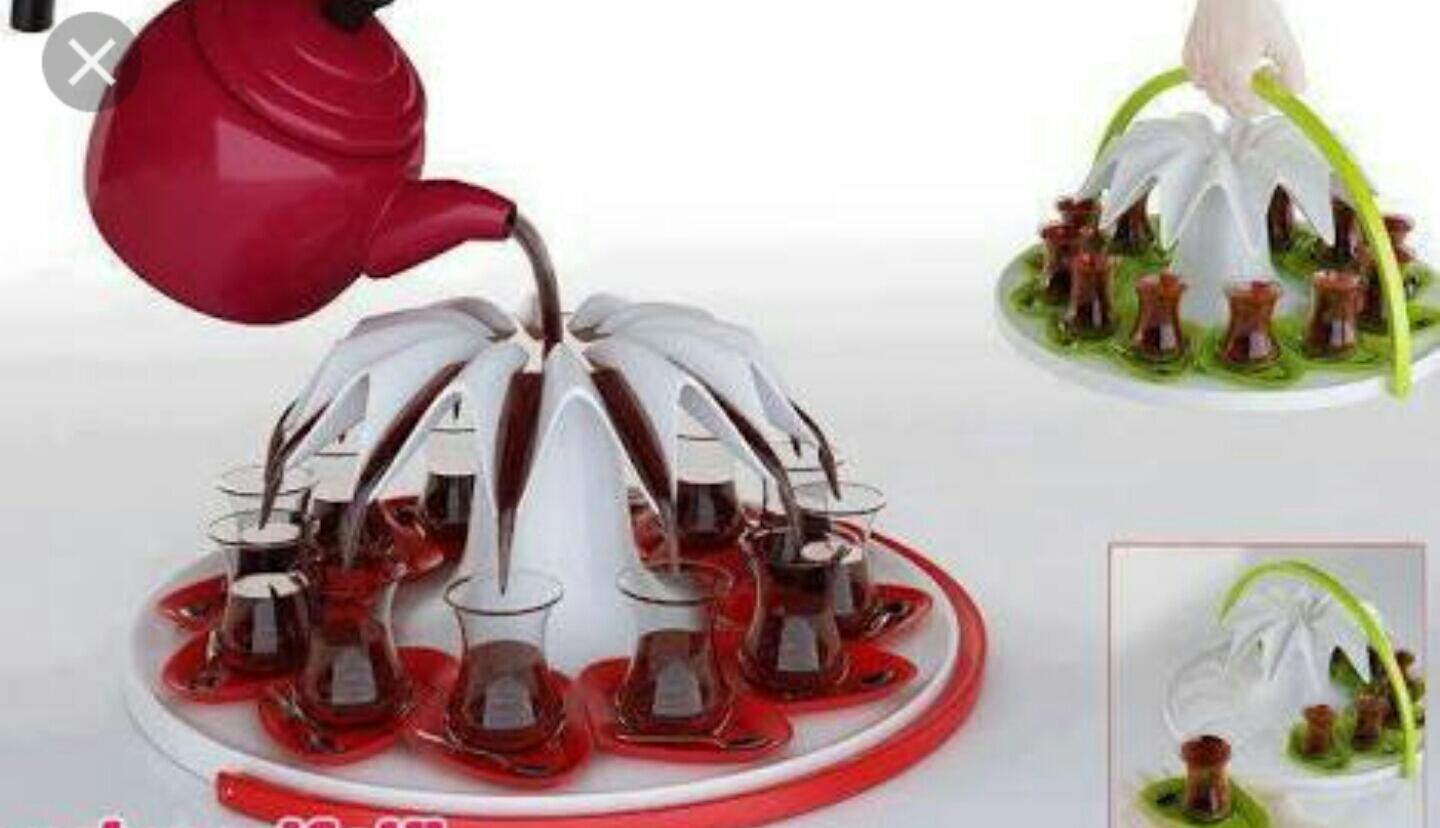 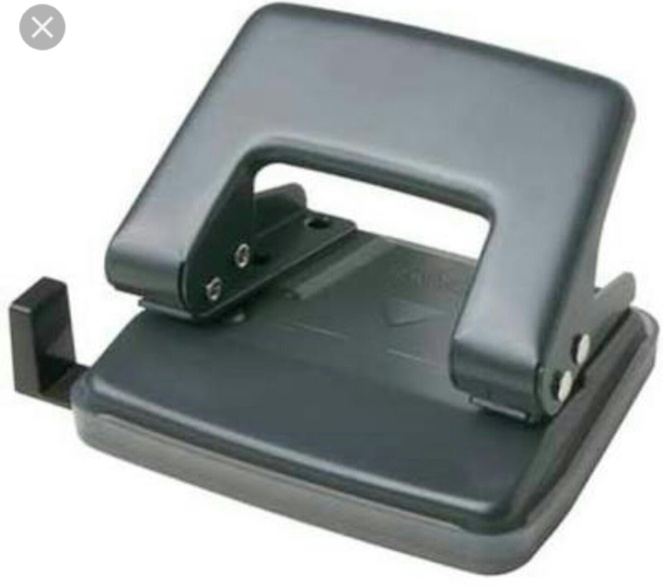 İcat ne demektir?
Var olan ancak bilinmeyen gizli bir durumu ortaya çıkarma işlemidir.
Örneğin Amerikanin Keşfi
Keşif ne demektir?
Deney,düşünce,gözlem ve araştırma yolları ile sistematik bir şekilde yapılan incelemelerdir.
Örneğin fen bilimi.
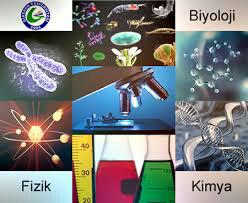 Bilim ne demektir?
Sanat,bilim veya meslek dallarında iş yaparken kullanılan yöntemlerin tümü.Örneğin ders anlatırken sunum yöntemi,soru cevap yöntemi.
Teknik ne demektir?
Üretim araçları ve makinelerin kullanılması,ham maddelerin ürün haline getiren uygulamadır.
Örneğin otomotiv sanayi,beyaz esya sanayi
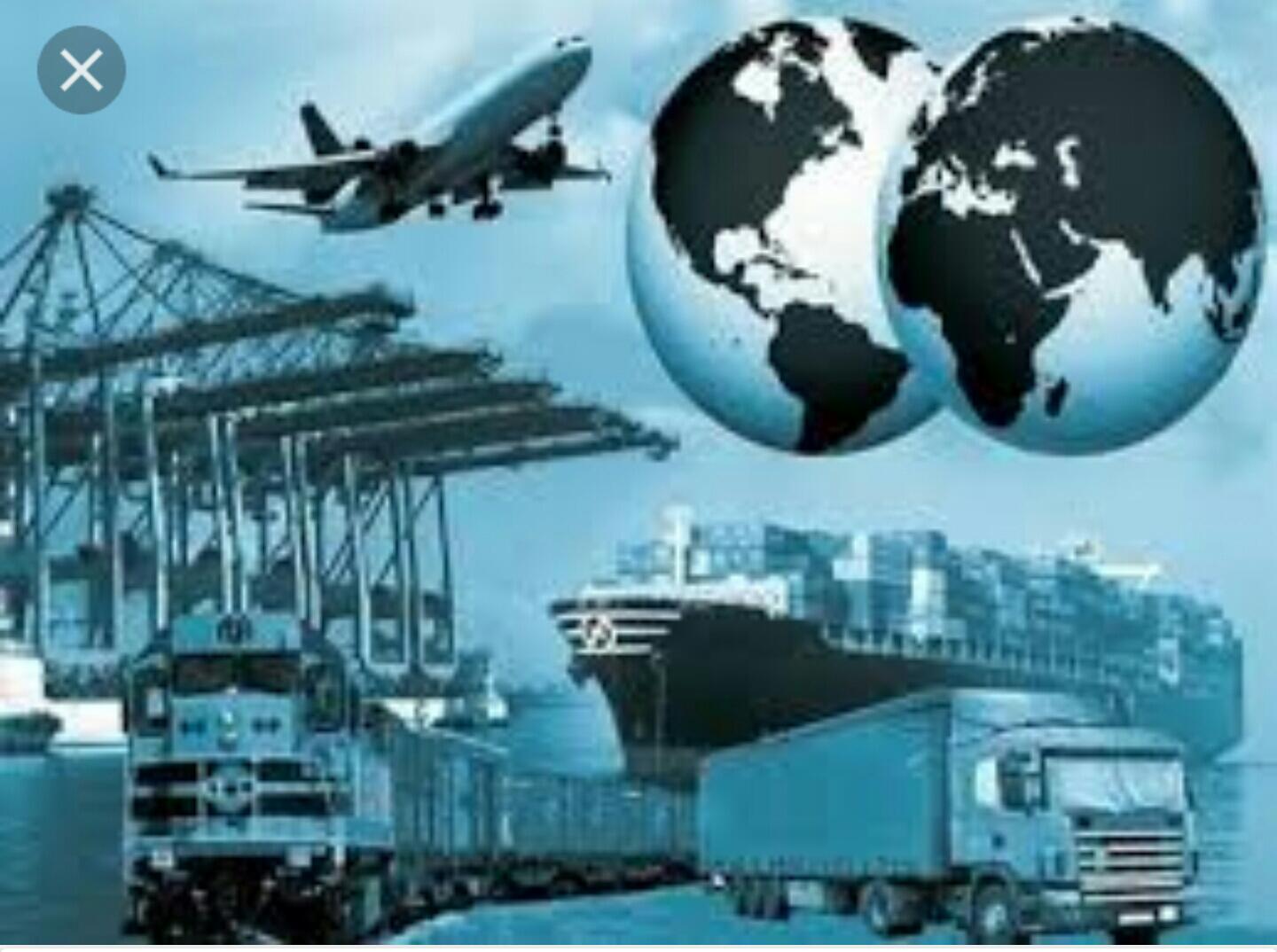 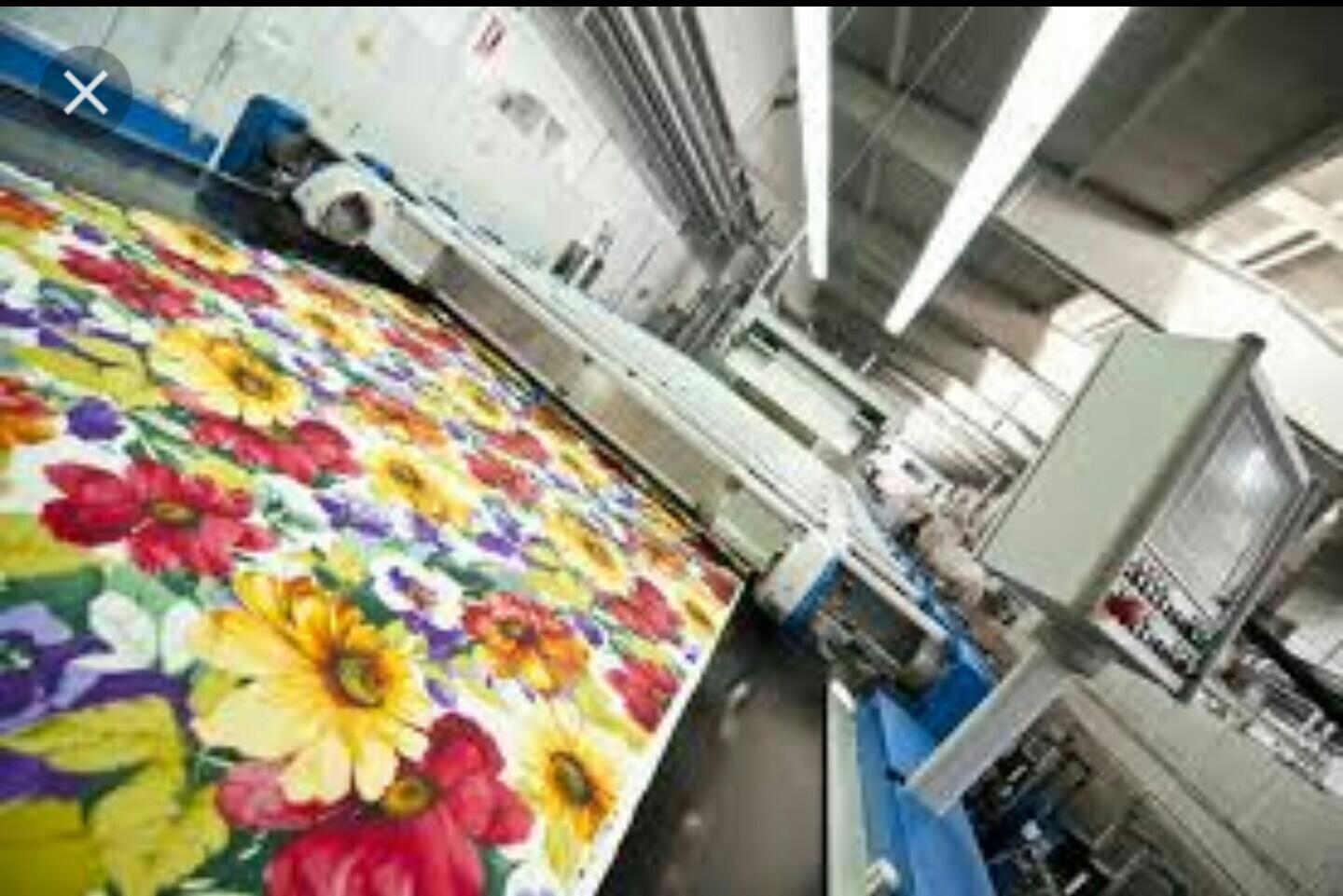 endüstri
Bilişim, teknoloji ile endustriyi bir araya Getiren süreçtir.
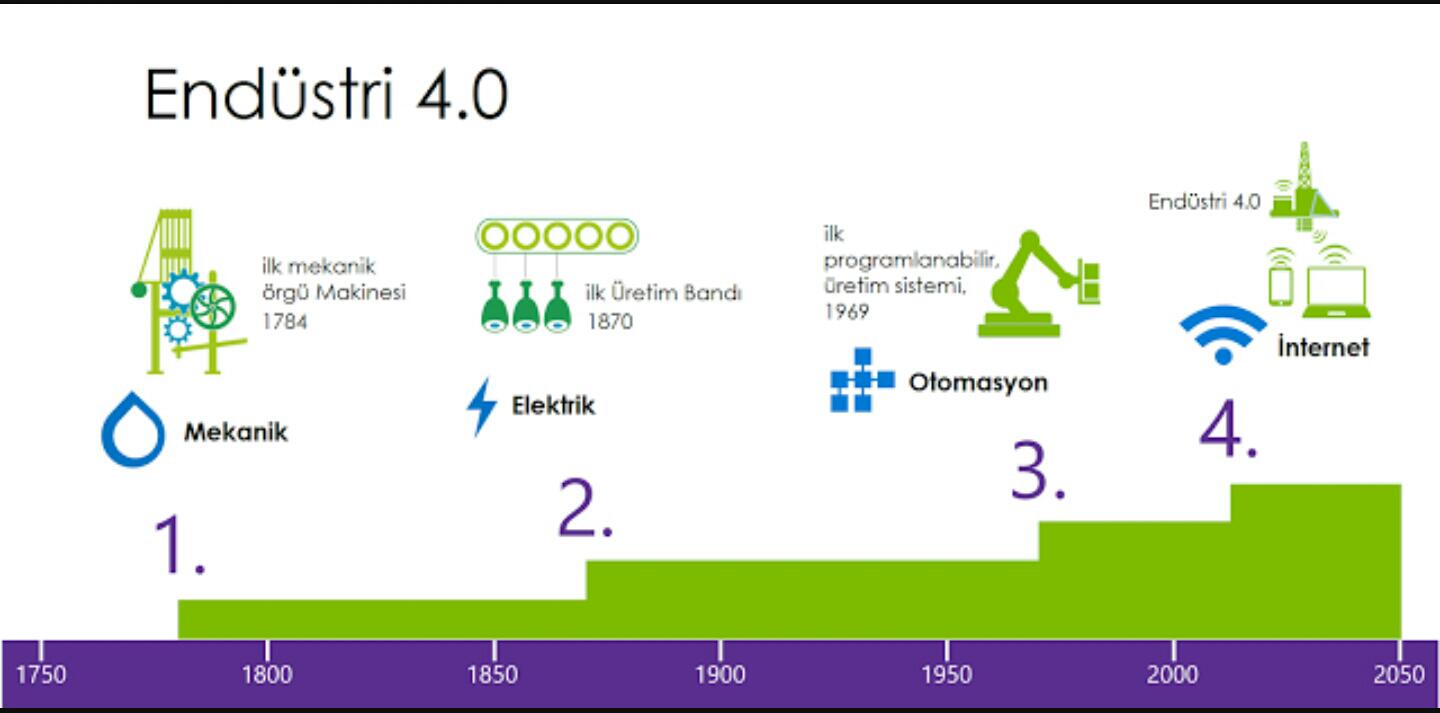 Endüstri 4.0
Yapılması düşünülen şeyin kullanım amacına göre dış görünüşü,işlevselliği,ergonomisi,boyutu gb özellikleri planlanarak meydana getirilmesidir.
Tasarım nedir?
1.Endustriyel tasarım
2.Grafik tasarım
3.Mimari tasarım
4.Çevre tasarımı
Tasarım çeşitleri
1. Var olan bir durumun yeni fark edilmesidir.Bilimsel bir kuraldır.
2. Var olan ancak bilinmeyen gizli bir durumu ortaya çıkarma işlemidir
3. Bilişim, teknoloji ile endustriyi bir araya getiren süreçtir
4. Daha önce var olmayan bir ürünün/yöntemin insan çabası ile oluşturulmasıdır.İcatlar bir sorundan, meraktan ya da bir düşünceden ortaya çıkar
5. Deney,düşünce,gözlem ve araştırma yolları ile sistematik bir şekilde yapılan incelemelerdir
6.İcatların değiştirilmesi,yenilenmesi ve geliştirilmesidir.
7. Yapılması düşünülen şeyin kullanım amacına göre dışgörünüşü,işlevselliği,ergonomisi,boyutu gb özellikleri planlanarak meydana getirilmesidir
8. İnsanın bir amaç için kullandığı tüm araç gereç ve makinelerin üretilebilmesinde kullanılan yöntemler,teknikler,gelişimler ve bilgiler bütünüdür
9. Üretim araçları ve makinelerin kullanılması,ham maddelerin ürün haline getiren uygulamadır.
10. Sanat,bilim veya meslek dallarında iş yaparken kullanılan yöntemlerin tümü.
TEKNOLOJİ VE TASARIMIN TEMELLERİ
Teknoloji ve Tasarımı Öğreniyorum
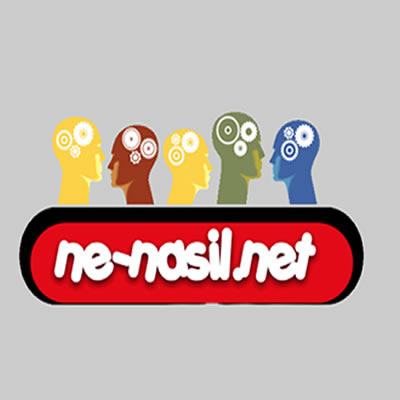 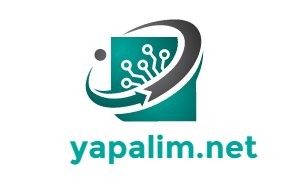 TEŞEKKÜR EDERİZ